Marijuana Legalization Issues: Where Can We Go?
A Roadmap for Public Health Success and an Appeal for a Smart Approach
Dr. Kevin A. Sabet
Co-Founder,  Project SAM (Smart Approaches to Marijuana)
Assistant Professor, University of Florida
Director, Drug Policy Institute
President, Policy Solutions Lab
Why Are We Having This Discussion?
Kevin A. Sabet, Ph.D., www.kevinsabet.com
Because Legalization Proponents Have Been Brilliant……And We Have Not Been!
Kevin A. Sabet, Ph.D., www.kevinsabet.com
They have framed the debate this way:
Kevin A. Sabet, Ph.D., www.kevinsabet.com
All or nothing: Legalization vs. Prohibition
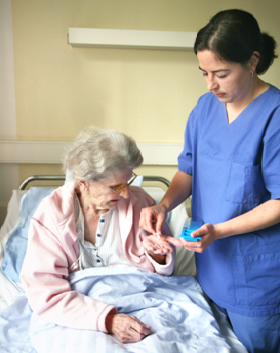 Kevin A. Sabet, Ph.D., www.kevinsabet.com
Legalization is now a reality.

And it is gaining support every year.
7
Support for Marijuana Legalization Has Reached Unprecedented Levels
8
Sources: Gallup  http://bit.ly/olrSEQ and GSS
In one mathematical model, legalization reaches 70% support in 5 years…
9
Factors Leading to Increase

Outspent

Messenger problem 
(generational familiarity)

Seen and framed as 
sensible alternative
Kevin A. Sabet, Ph.D., www.kevinsabet.com
We Are Often on the Defensive


We have not admitted where we have drug policy challenges.

Nontraditional groups have rejected our message.

Our message has become stale: “Party of No”.
Kevin A. Sabet, Ph.D., www.kevinsabet.com
We Risk Losing Key Groups Traditionally Against Legalization

…Blacks and Hispanics

…women/soccer moms

…new immigrants

…Independents and Moderate Democrats

…Republicans
Kevin A. Sabet, Ph.D., www.kevinsabet.com
In Washington State, 47% of the counties that voted for Obama in the presidential election also voted AGAINST Legalization

But only 57% that voted for Romney also voted against Initiative 502.  

In CO, 76% of those under the age of 35 and 49% of >55 supported legalization.

In CO, we lost low-income voters for the first time. (65% of <$50,000 earners)

In CO, we lost a whopping 74% of those who ID as independents
This is very different than what happened just 2 years ago in CA
Swing Voters
Overall
14
[Speaker Notes: Preliminary Evaluation of Marginal Differences Between Opposition for Prop 19 and Opposition for General Legalization by Demographic

 “California voters put up the largest number ever recorded for a legalization referendum, in a year when conservatives took back the House and typically lower mid-term election turnout patterns held.  Given the high level of support for legalization in this survey, and the unusual circumstances of this election year, it is very unlikely that Prop 19 was the final word on this issue” Source: Greenberg Quinlan Rosner, 2010]
How Can We Turn This Around?
15
We Need To Recapture

The Middle Ground

The Message That Emphasizes Health

Moms, Dads, Minorities, Independents

Young People
Kevin A. Sabet, Ph.D., www.kevinsabet.com
When presented with “regulation” and a “new approach” in the form of legalization, more and more groups are choosing that over the “old way” of “prohibition” – which is associated with a “moralistic” drug policy grounded in fear and 
“Reefer Madness”
Kevin A. Sabet, Ph.D., www.kevinsabet.com
This is a  MIScharacterization of our view

BUT THAT DOESN’T MATTER ANYMORE 

Just like it doesn’t matter that no one actually serves prison time for pot…

“PERCEPTION IS REALITY”
Kevin A. Sabet, Ph.D., www.kevinsabet.com
We Need To Live with the 
“Hand We Are Dealt” 
(even if they are myths)

“Jails are full of MJ users”
“Addiction is a health issue”
“Treatment is best/can do no harm”
“We need to try something new”
“Marijuana has been demonized”
“The Drug War Hurts Minorities”
“The Drug War is a Failure”
Kevin A. Sabet, Ph.D., www.kevinsabet.com
We Need a REBRANDING

A “SMART APPROACH”

Not about legalization vs. incarceration

We can be against legalization 
but also for health, education, and common-sense

We can be against discriminatory laws and practices too. 
RECLAIM “REFORM!”
Kevin A. Sabet, Ph.D., www.kevinsabet.com
This is a about creating a PERMISSION STRUCTURE for others to support us.

Medical MJ gave people “permission” to support legalization

We need to give people “permission” to oppose it.
Kevin A. Sabet, Ph.D., www.kevinsabet.com
Let’s Widen Our Tent


Example: MSNBC Show, 
“Up with Chris Hayes” with Soros Fellow, Newsweek Journalist, and NAACP Senior Staff Member
Kevin A. Sabet, Ph.D., www.kevinsabet.com
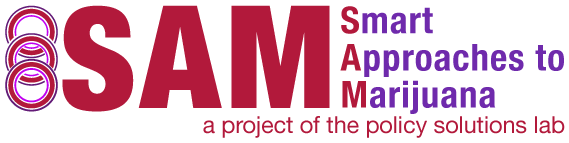 Chair, Patrick J. Kennedy

Launched January 10th, Denver

Over 5,000 press mentions

Public Health Board of Trustees
Kevin A. Sabet, Ph.D., www.kevinsabet.com
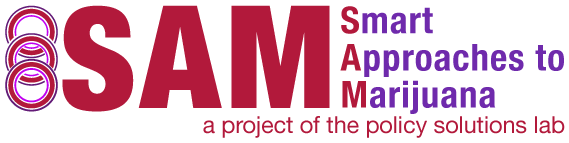 To inform public policy with the science of today’s marijuana.

To have honest conversation about reducing the unintended consequences of current marijuana policies, such as lifelong stigma due to arrest.

To prevent the establishment of Big Marijuana that would market marijuana to children — and to prevent Big Tobacco from taking over Big Marijuana. Those are the very likely results of legalization.

To promote research on marijuana in order to obtain FDA-approved, pharmacy-dispensed, cannabis-based medications."
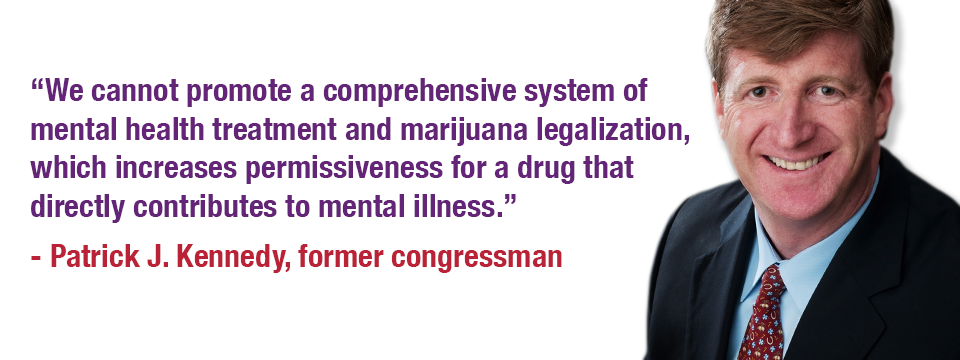 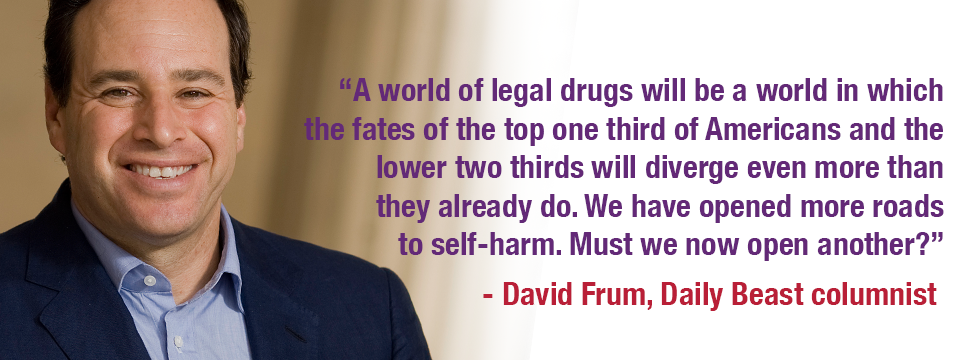 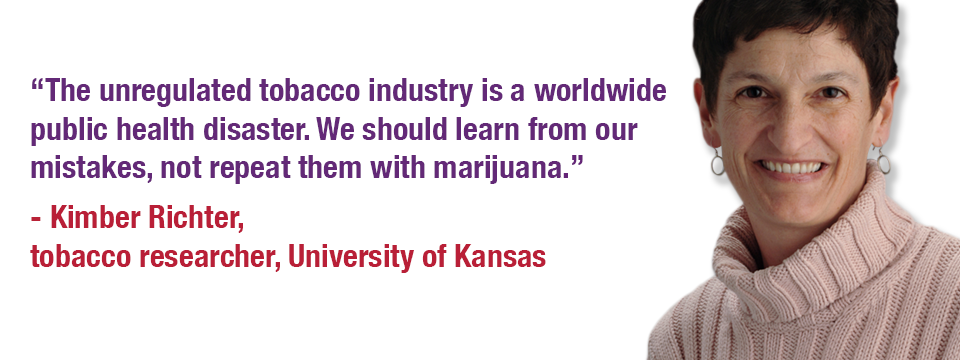 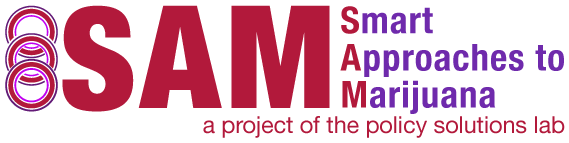 One Week Later: Results

Over 5,000 media hits 
Hundreds of supporting emails
Numerous endorsements
Political interest
Financial donations 
Website with information and cites
Social Media: Twitter, Facebook
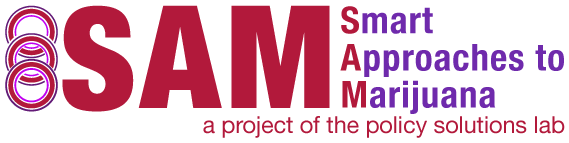 Future

Nationwide infrastructure to support local partners in getting this message out

CADCA, NNOAC, California, Colorado, Ohio, Michigan, Oregon, Washington, Rhode Island, Massachusetts
Going Through the Arguments
Kevin A. Sabet, Ph.D., www.kevinsabet.com
Current Use of Major Substances 
in the General Population, 2009
Past Month Use (Ages 12 or Older)
60
51.9
50
40
30
23.3
20
6.6
10
0
Marijuana
Cigarettes
Alcohol
Source:  SAMHSA,
2009 National Survey on Drug Use and Health
(September 2010).
Kevin A. Sabet, Ph.D., www.kevinsabet.com
Alcohol & TobaccoMoney Makers or Dollar Drainers
Alcohol
T obacco
$200
bil.
$185
bil.
Costs
$25 bil.
$14 bil.
Revenues
Kevin A. Sabet, Ph.D., www.kevinsabet.com
“If Only We Treated It Like Alcohol…”
847,000

Marijuana-related arrests in 2008
2.7 million 
Arrests for alcohol-related crimes in 2008
(Does NOT include violence;
Includes violations of liquor laws and	driving under the influence)
Kevin A. Sabet, Ph.D., www.kevinsabet.com
Effect of Legalization on 
Price & Consumption


RAND: Price Will Drop 
More Than 80%


Consumption Will Increase


Tax evasion a major concern
Kevin A. Sabet, Ph.D., www.kevinsabet.com
What incentives do legal corporations have to keep price low and consumption high?

Alcohol: 
“Drink Responsibly” 
and Tax Low
Kevin A. Sabet, Ph.D., www.kevinsabet.com
Legalization: 
Experience Elsewhere?

No modern nation has tried legalization, though most Western countries do not imprison people for simple marijuana possession.


The Netherlands, Portugal, Italy use rates lower for some drugs since 10 years ago; higher for others.
The Dutch experienced a three-fold increase in marijuana use among young adults after commercialization expanded.
Kevin A. Sabet, Ph.D., www.kevinsabet.com
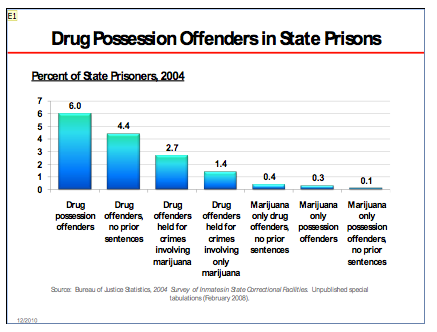 Kevin A. Sabet, Ph.D., www.kevinsabet.com
Kevin A. Sabet, Ph.D., www.kevinsabet.com
Underground Markets 
and Crime

RAND:  Mexican DTOs earn 
15-25% of revenue from marijuana.

It is highly likely that legalization 
would not eliminate black markets for drugs.

State Legalization: 2-4% impact on DTO revenues (California)

Most legalization proposals call for taxes on drugs, which increases likelihood that markets will remain endemic.
TCOs involved in numerous illegal trades
Kevin A. Sabet, Ph.D., www.kevinsabet.com
Taxes Necessary to Prevent a Price Collapse Are Enormous (Caulkins)
Excise taxes create gray markets
Most relevant metrics are
Price per unit weight
Price per unit volume
Canada tried but had to repeal ~300% excise taxes on tobacco
40
Marijuana’s Health Effects

Most people who use marijuana once 
will stop, and not become addicted.

1 in 6 kids who try marijuana 
will become addicted.

For people who keep smoking marijuana, the health harms 
are underappreciated and costly.
Kevin A. Sabet, Ph.D., www.kevinsabet.com
Potency: Increased THC Content
 in Seized Marijuana
PERCENT THC FROM 1983 TO 2009
10%

9%

8%

7%

6%

5%

4%

3%

2%

1%

0
’85
’90
’95
’00
’05
Sources: The University of Mississippi Potency Monitoring Project
Kevin A. Sabet, Ph.D., www.kevinsabet.com
Long Term Effects of Marijuana
ESTIMATED PREVALENCE OF DEPENDENCE AMONG USERS
32
23



17
15

11
9
8
5
Tobacco
Alcohol	Marijuana	Cocaine	Stimulant	Analgesics	Psychedelics

Source: Wagner, F.A. & Anthony, J.C. From first drug use to drug dependence; developmental periods of risk for dependence upon cannabis, cocaine, and alcohol. Neuropsychopharmacology 26, 479-488 (2002).
Heroin
351
Stimulants
282
Heroin
358
Hallucinogens
175
Inhalants
451
Tranquilizers
Dependence on or
Abuse of Specific Illicit
Drugs

		Persons 12 or Older, 2008
126
Sedatives
1,411
Cocaine
4,199

Marijuana
1,716
Pain Relievers
Substance Abuse and Mental Health Services Administration. (2009). O$ce of Applied Studies. Treatment Episode Data Set (TEDS): 2009 Discharges from Substance Abuse Treatment Services, DASIS.
Increased Marijuana Treatment   	Admissions 1993 and 2007
PERCENT OF ADMISSIONS
60%
1993  2007
50%


40%



30%



20%


10%



0
Alcohol
Cocaine
Heroin
Marijuana
Source: Treatment Episode Data Set, US Health and Human Services, 1993 & 2007
Kevin A. Sabet, Ph.D., www.kevinsabet.com
Marijuana and Kids

The adolescent brain is especially susceptible to marijuana use.

That means that when kids use, they have a greater chance of addiction since their brains are being primed.

If used regularly before 18, new research shows that IQ drops by 8 points at age 38, even when that person has stopped.
Kevin A. Sabet, Ph.D., www.kevinsabet.com
Medical Marijuana
Bypassing the FDA Process
Before FDA approves a drug as medicine, testing is done to:
Determine the benefits and risks of the drug
Determine how it may interact with other drugs
Assure standardization of the drug
Determine the appropriate dosage levels
Identify and monitor side effects
Identify safe drug
administration
Compassionate care increased   		access to marijuana?
<5%



Only 10% of card holders are cancer, HIV/AIDS, or glaucoma patients


90% are registered for ailments such as headaches and athlete’s foot
Compassionate care or
increased access to marijuana?
>80%



Most card holders in CA and CO are white men between the ages of 17 and 35


No history of chronic illness


History of Alcohol and Drug Use
That doesn’t mean that components 
in marijuana do not have medical properties.


These are being scientifically developed.
Cannabis-Based Medicines
Sativex is in the process of being studied


Approved in Canada and across Europe


Administered via an oral spray


Research on the efficacy of cannabinoids is not focused on raw/crude marijuana, but in the individual components that may have medical use.
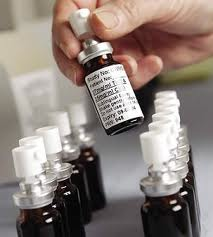 Kevin A. Sabet, Ph.D., www.kevinsabet.com
Let’s Not Go Back Here

The Liggett Group: “If you are really and truly not going to sell [cigarettes] to children, you are going to be out of business in 30 years.”
 
R. J. Reynolds: “Realistically, if our company is to survive and prosper, over the long term we must get our share of the youth market.”
Kevin A. Sabet, Ph.D., www.kevinsabet.com
Lorillard: “The base of our business is the high school student.”
 
Phillip Morris: “Today's teenager is tomorrow's potential regular customer… Because of our high share of the market among the youngest smokers, Philip Morris will suffer more than the other companies from the decline in the number of teenage smokers.”
We Need to Remember

We are right.

We have the science on our side.

We need to stay strategic in our messaging.

We need to regain the middle in order to win the day.
Kevin A. Sabet, Ph.D., www.kevinsabet.com
Thank you!
kevinsabet@gmail.com

www.learnaboutsam.org
www.kevinsabet.com